Oneliners, malware & Security Onion
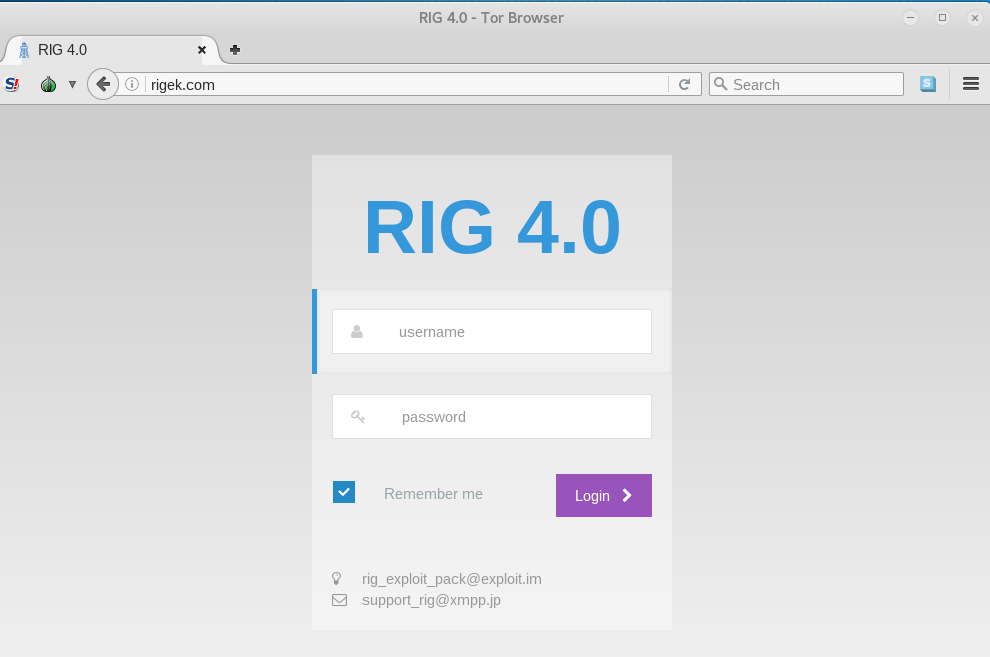 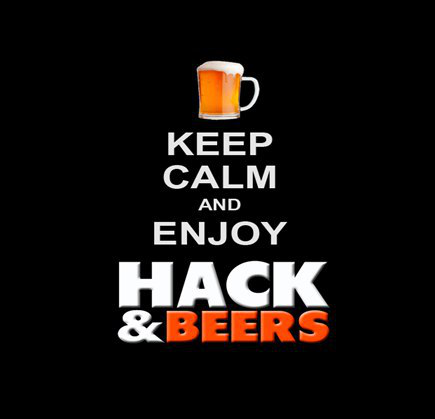 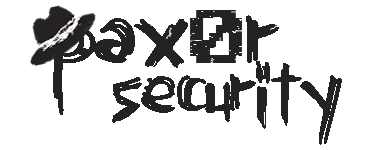 David Martínez @FreeBSDFan
pax0r.com
Oneliners, malware & Security Onion
- Analista, Auditor y consultor en Innotec System
- Ponente en Hack&Beers y en FAQin Congress
- Aprendiendo a seguir campañas de malware en mi tiempo libre
- Procastinador extremo

Contacto:
twitter: @FreeBSDFan (perfil profesional)
@popetardo (mas personal, actualizo poco)
Telegram: @putopope
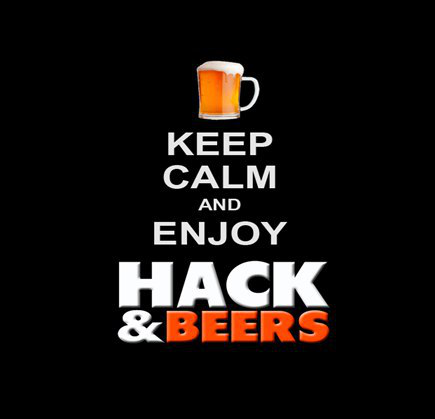 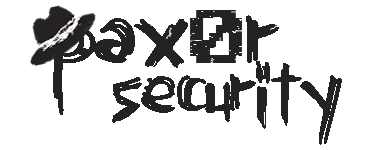 About me
pax0r.com
Oneliners, malware & Security Onion
Exploit Kit: 
identifica y aprovecha vulnerabilidades en sus visitantes. (wikipedia)
TDS Traffic distribution system: 
Redirigen el tráfico según geo-localización, SO, navegador, plugins, dirección IP...
BlackTDS, KEITARO TDS, SUTRA TDS, BOSS TDS...
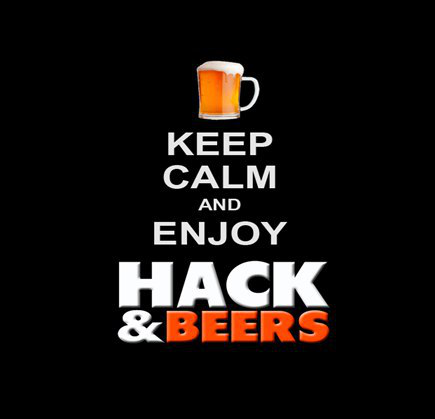 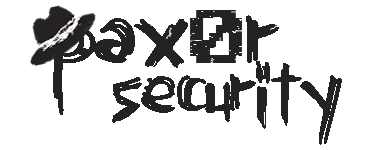 Intro
pax0r.com
Oneliners, malware & Security Onion
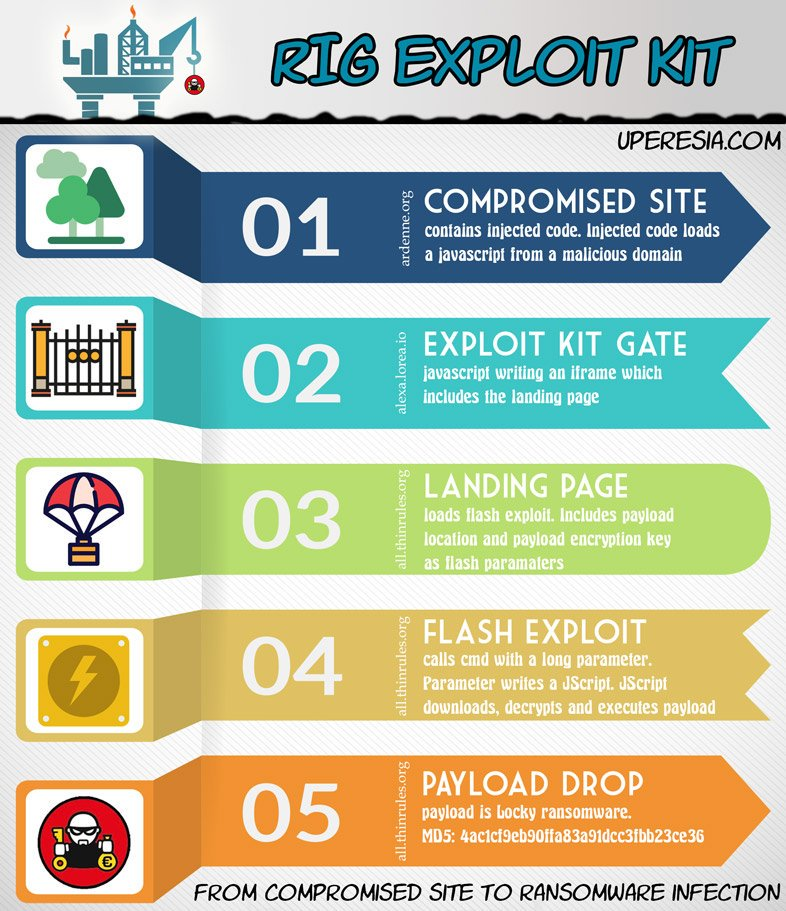 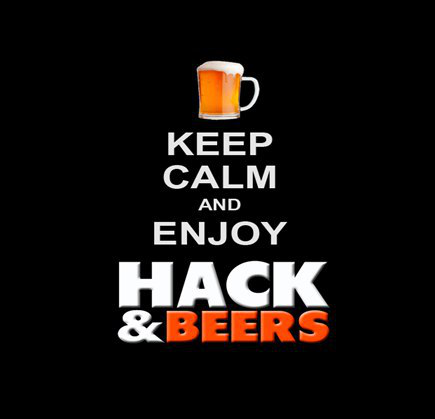 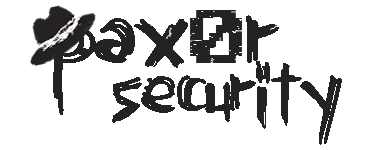 Intro
pax0r.com
Oneliners, malware & Security Onion
DDOS/BOTNETS: 
Denegación de servicio distribuido: las clásicas botnets de IRC de toda la vida + Rootkits en cámaras de vigilancia y routers de medio Internet. 
SPAM & MALVERTISING:
Spam® y Publicidad Dañina: BlackSEO, Adware, Troyanos y Ransomware.
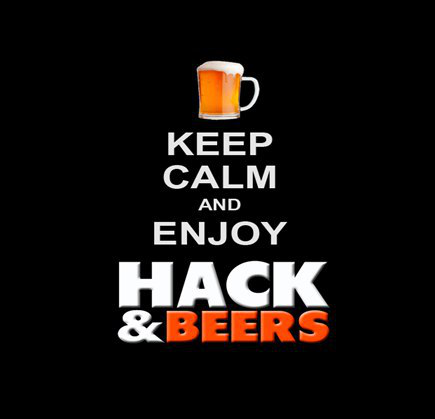 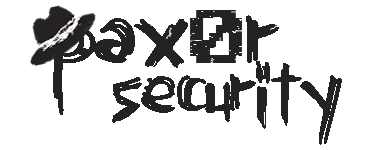 Intro
pax0r.com
Oneliners, malware & Security Onion
Campaign: 
Un mismo grupo actúa de  forma identificable y su actividad perdura a lo largo del tiempo
C&C:
Comando y control: El panel donde el cliente (customer) comprueba sus conversiones, visualiza estadísticas y realiza ajustes en sus campañas.
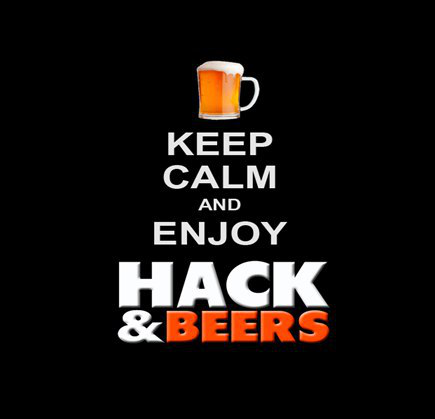 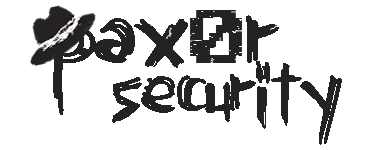 Intro
pax0r.com
Oneliners, malware & Security Onion
SITIOS INFECTADOS
ONLINERS (BASH SCRIPTS)
HTTPIE Cliente http de línea de comandos con useragent de Internet Explorer
FREE SOMETIMES-INFECTED PROXYS
GREP DE EXPRESIONES REGULARES
ZGRAB
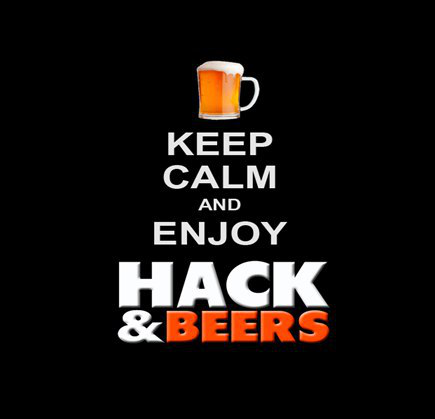 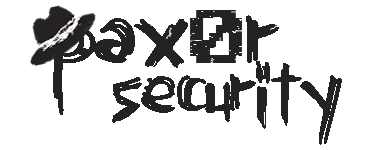 Materiales
pax0r.com
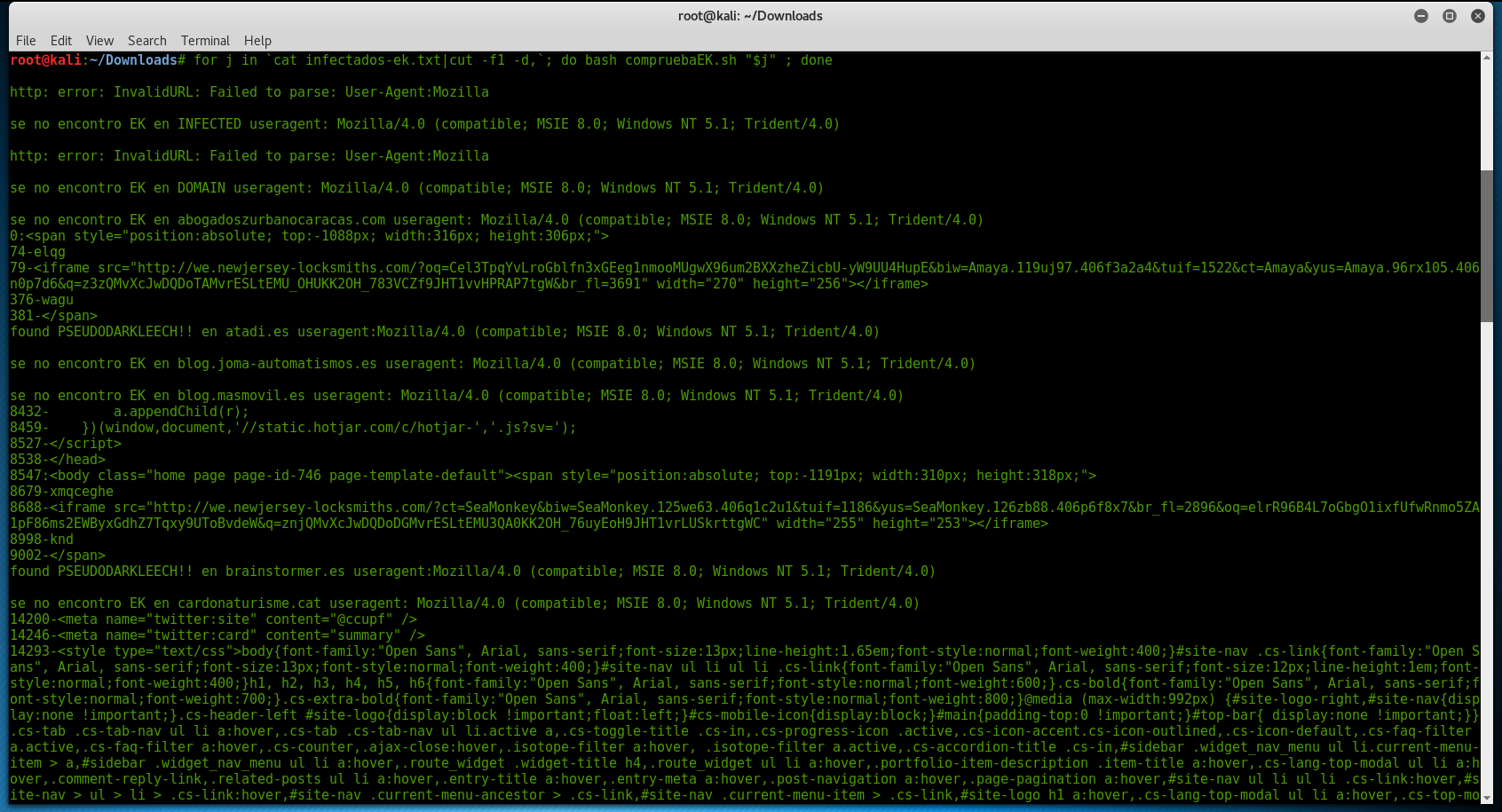 resultados
pax0r.com
Oneliners, malware & Security Onion
SITIOS INFECTADOS 
REGLAS IDS (EMERGING THREATS/PRO)
ACCESO A UNA VPN CON GEOLOCALIZACIÓN
SECURITY ONION LIBRE/FREE https://securityonion.net/
WINDOWS VM https://developer.microsoft.com/en-us/microsoft-edge/tools/vms/
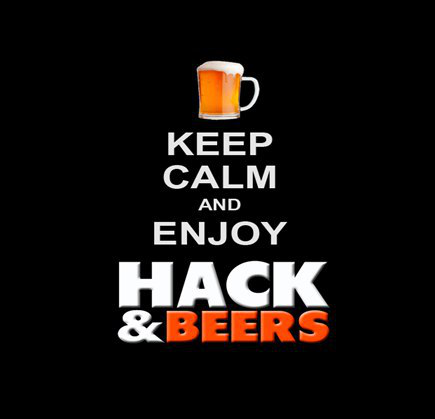 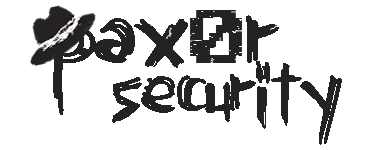 Materiales
pax0r.com
Oneliners, malware & Security Onion
¿Cómo conseguir sitios infectados?
Sondas
HoneyPots
Malware Catcher
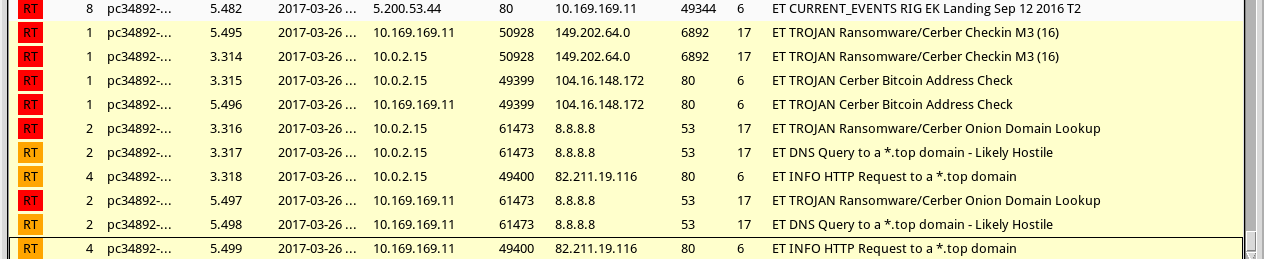 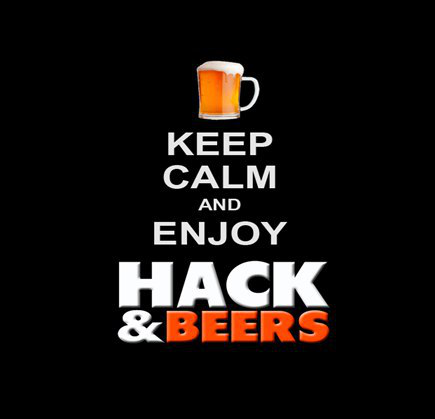 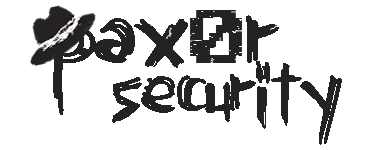 Metodos
pax0r.com
Oneliners, malware & Security Onion
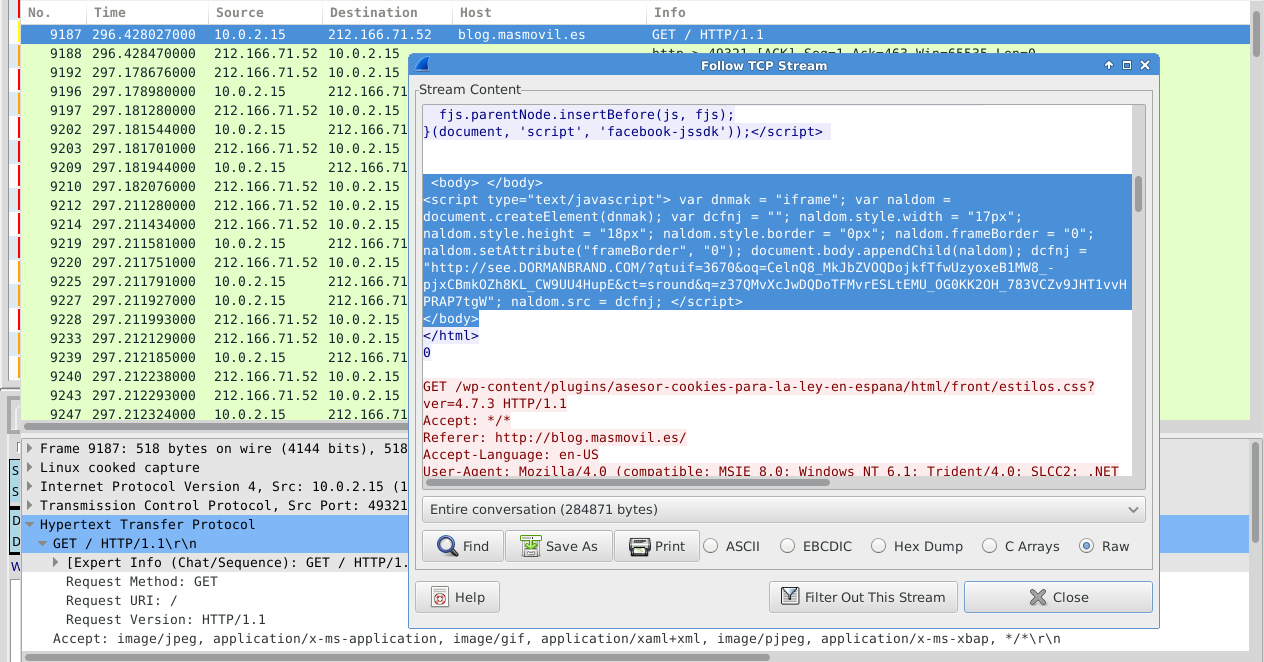 ¿Cómo conseguir sitios infectados?
Sondas
HoneyPots
Malware Catcher
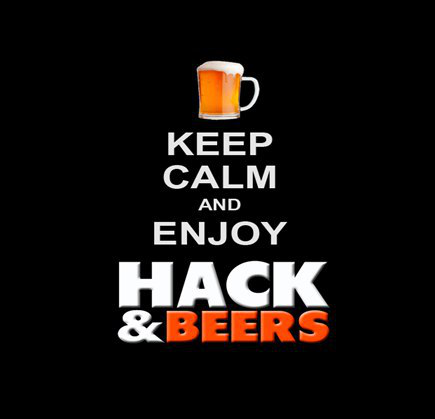 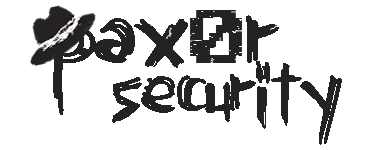 Metodos
pax0r.com
PLAYING WITH EXPLOIT KITS
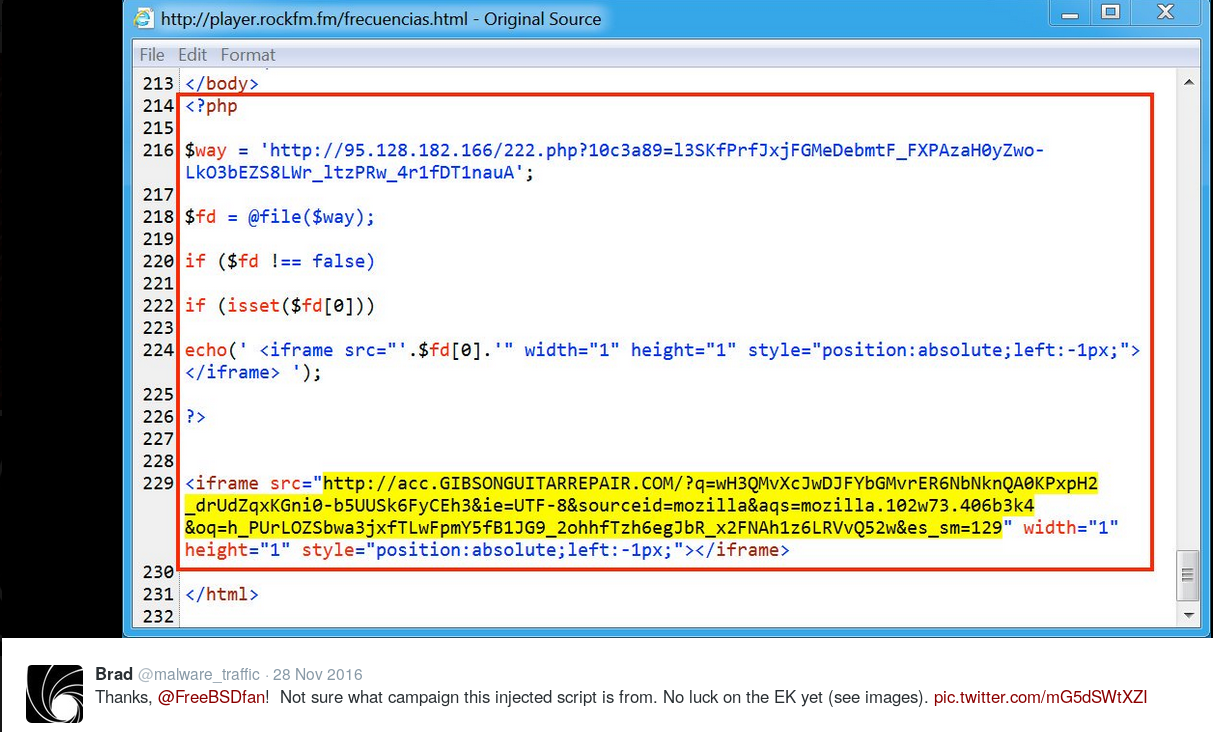 resultados
pax0r.com
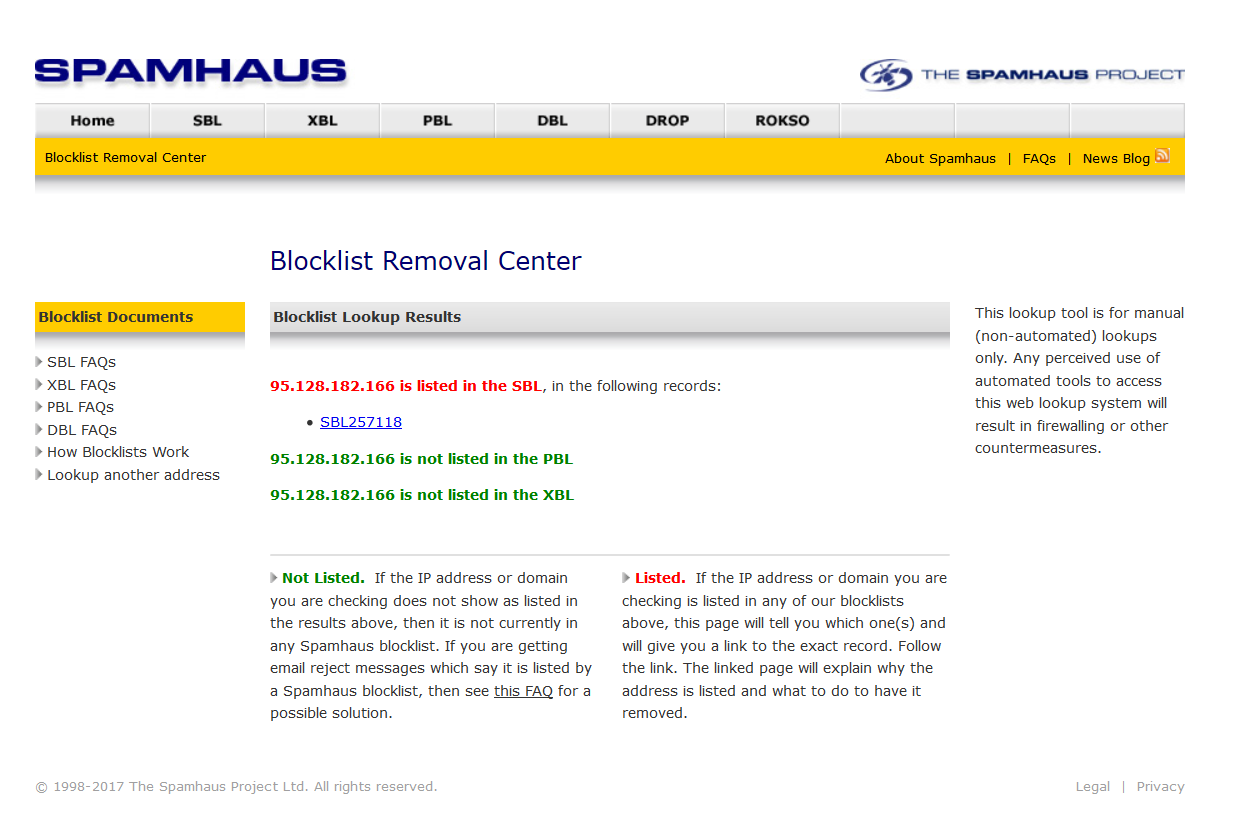 resultados
pax0r.com
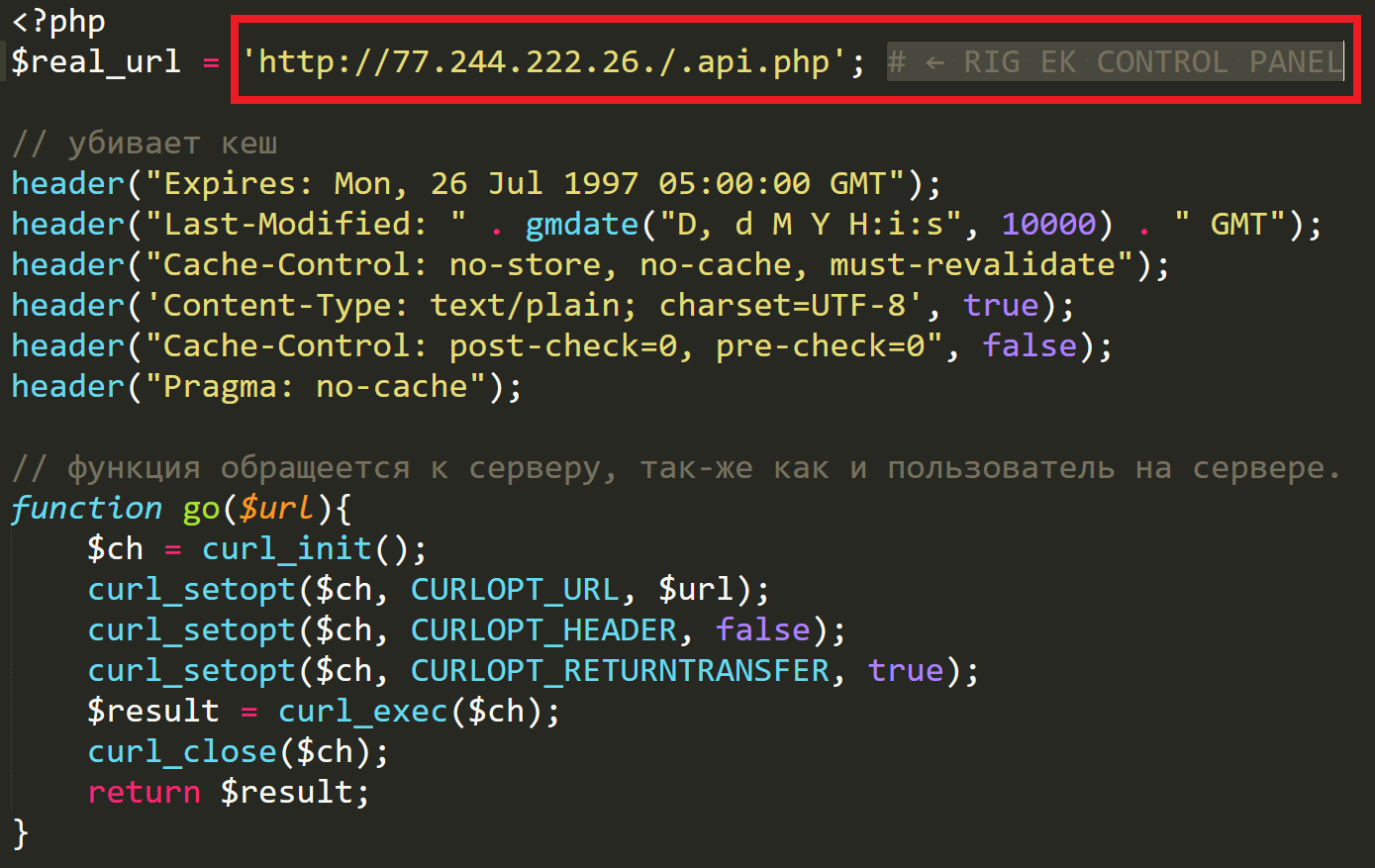 PLAYING WITH EXPLOIT KITS
resultados
pax0r.com
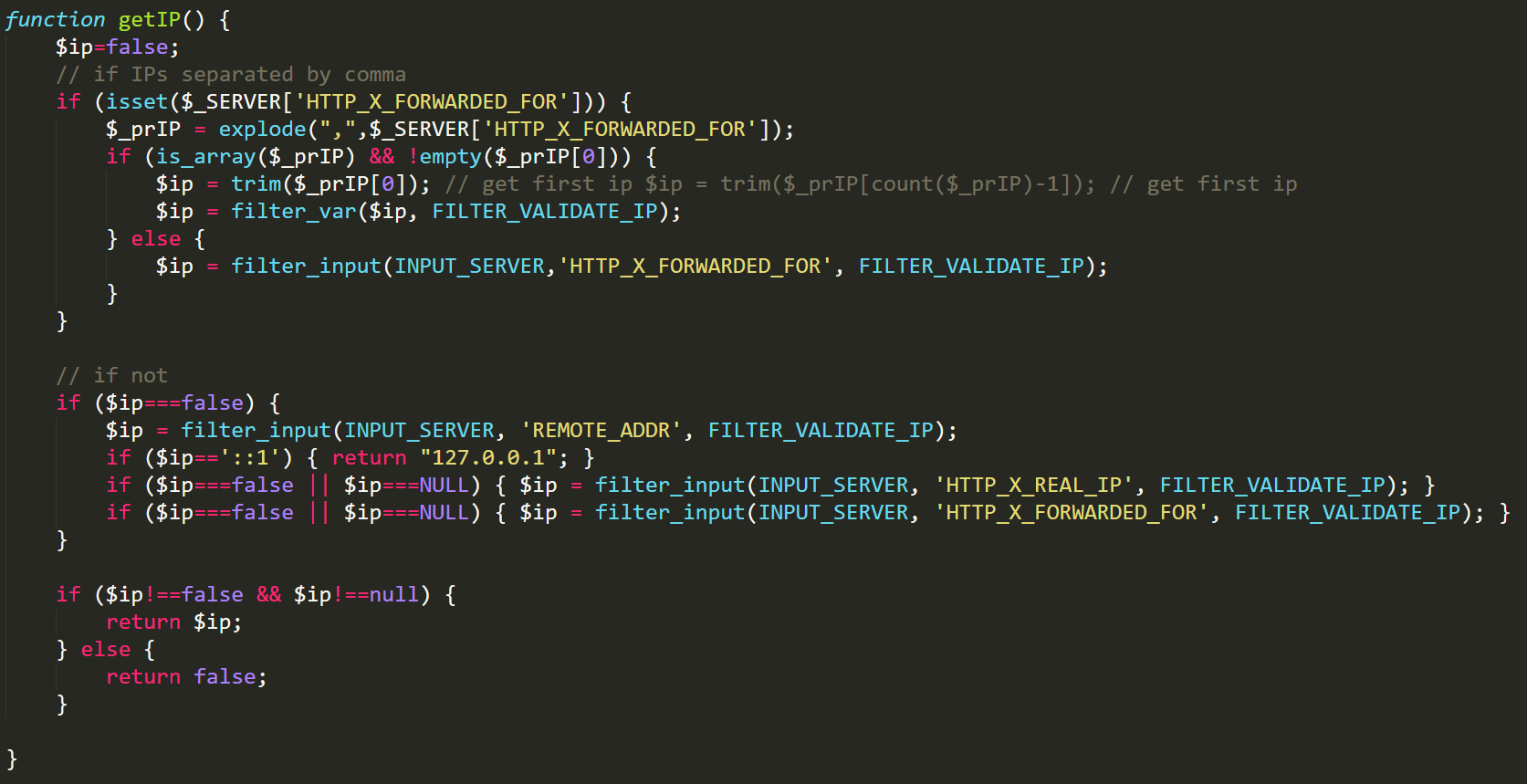 PLAYING WITH EXPLOIT KITS
resultados
pax0r.com
PLAYING WITH EXPLOIT KITS
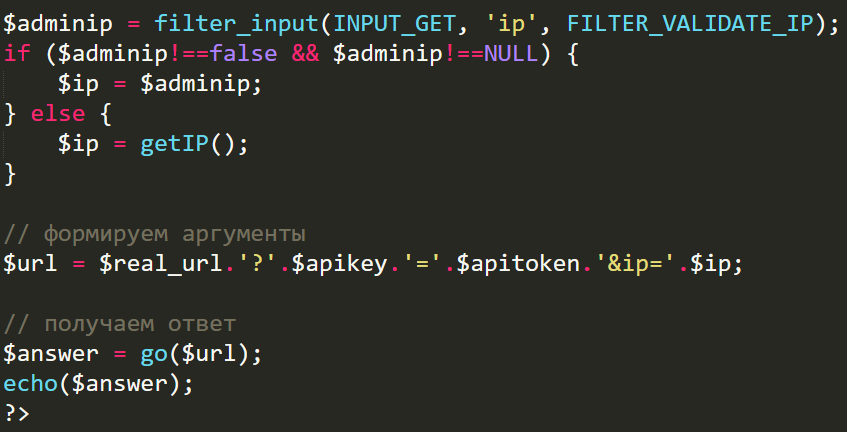 resultados
pax0r.com
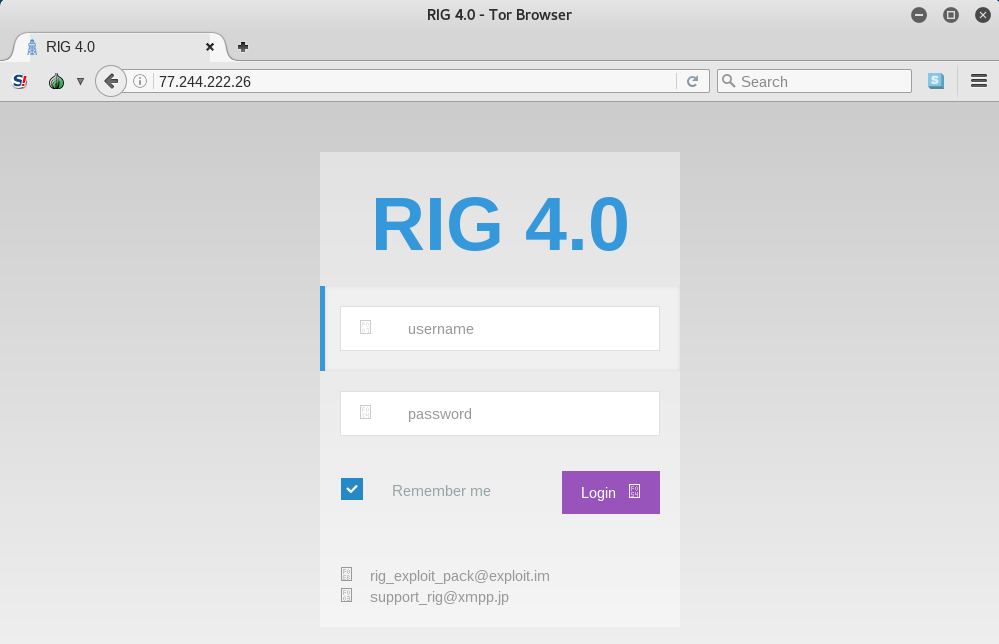 resultados
pax0r.com
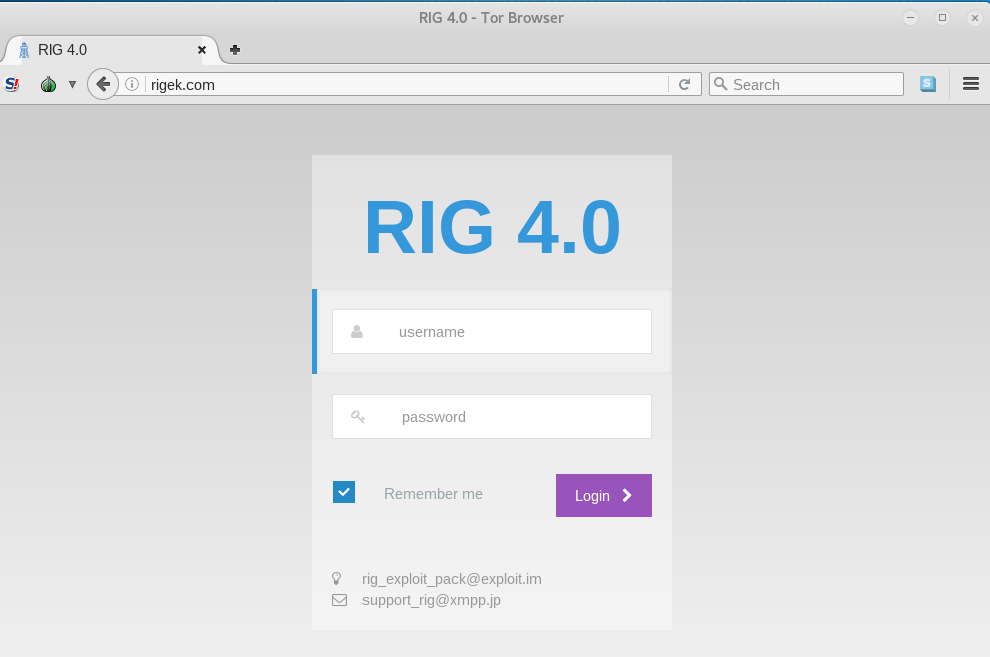 resultados
pax0r.com
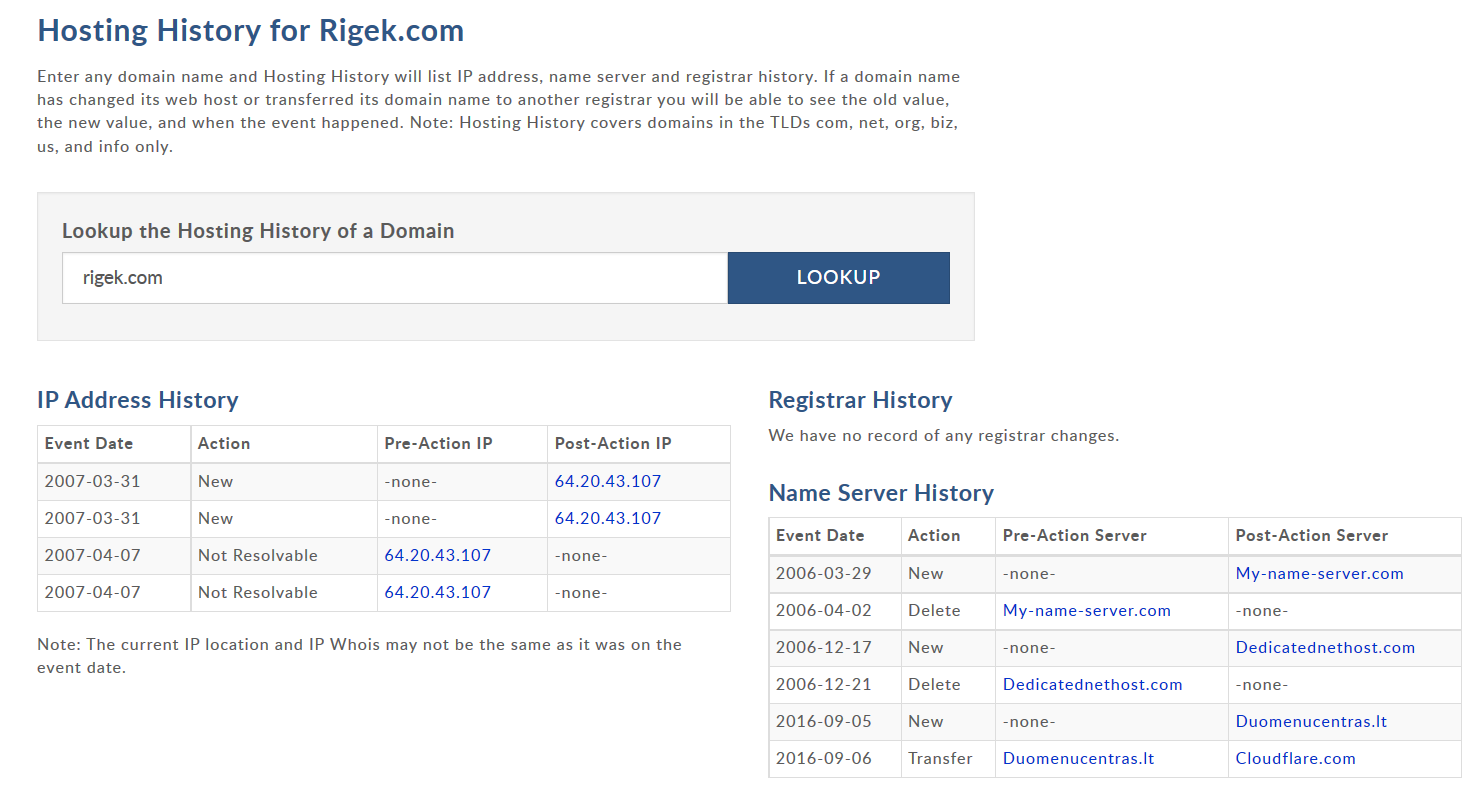 resultados
pax0r.com
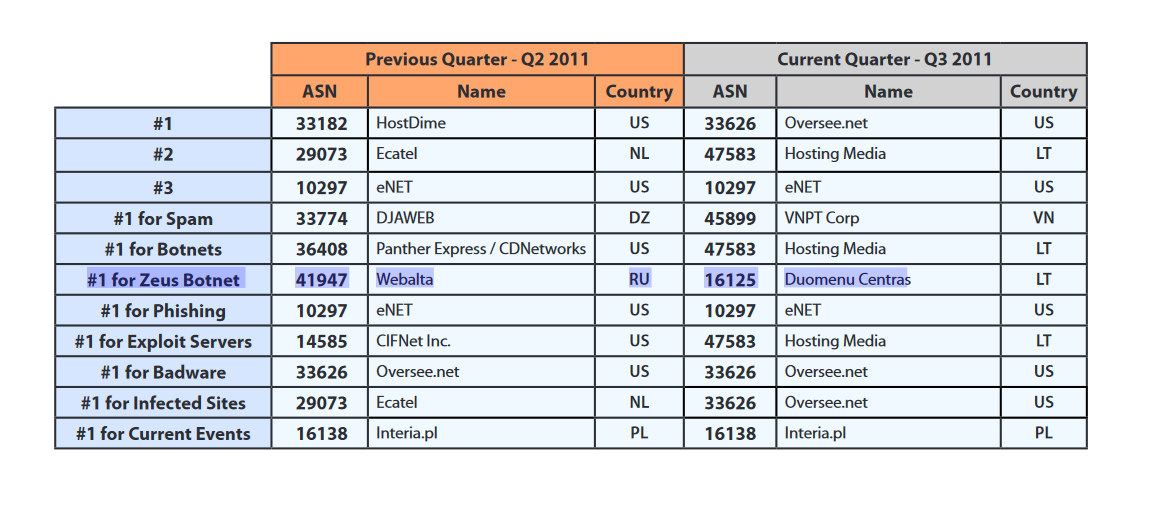 resultados
pax0r.com
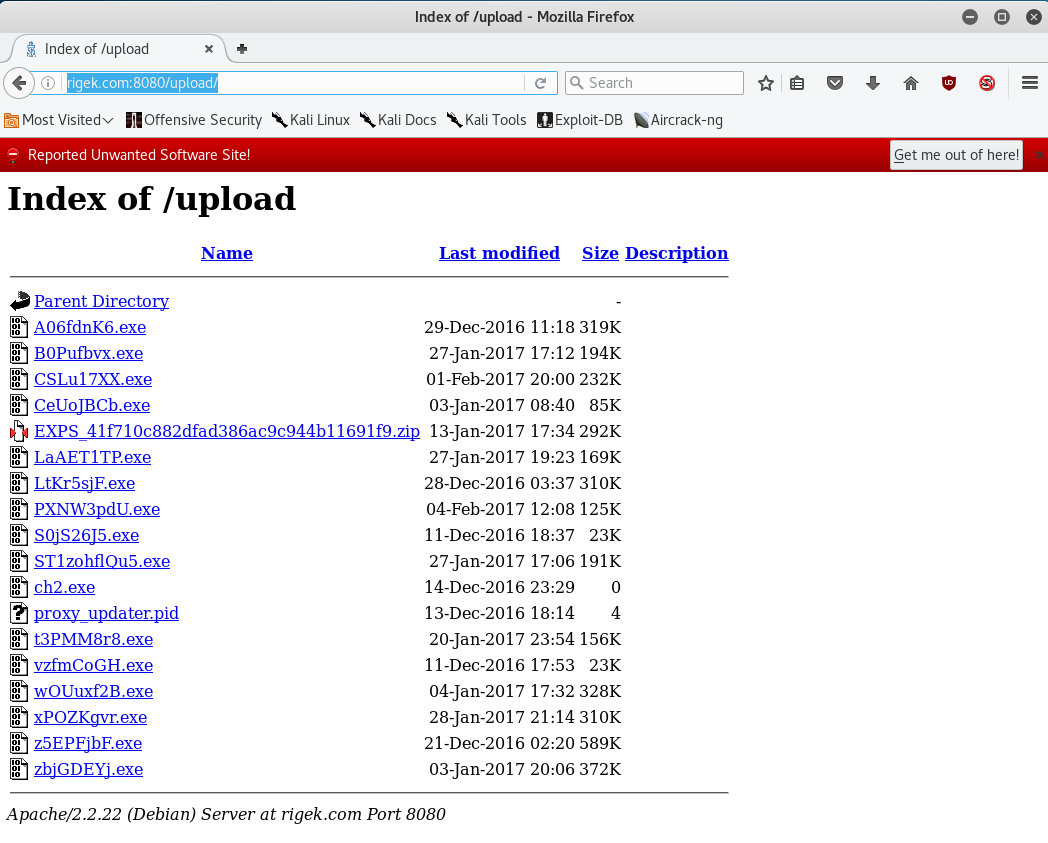 resultados
pax0r.com
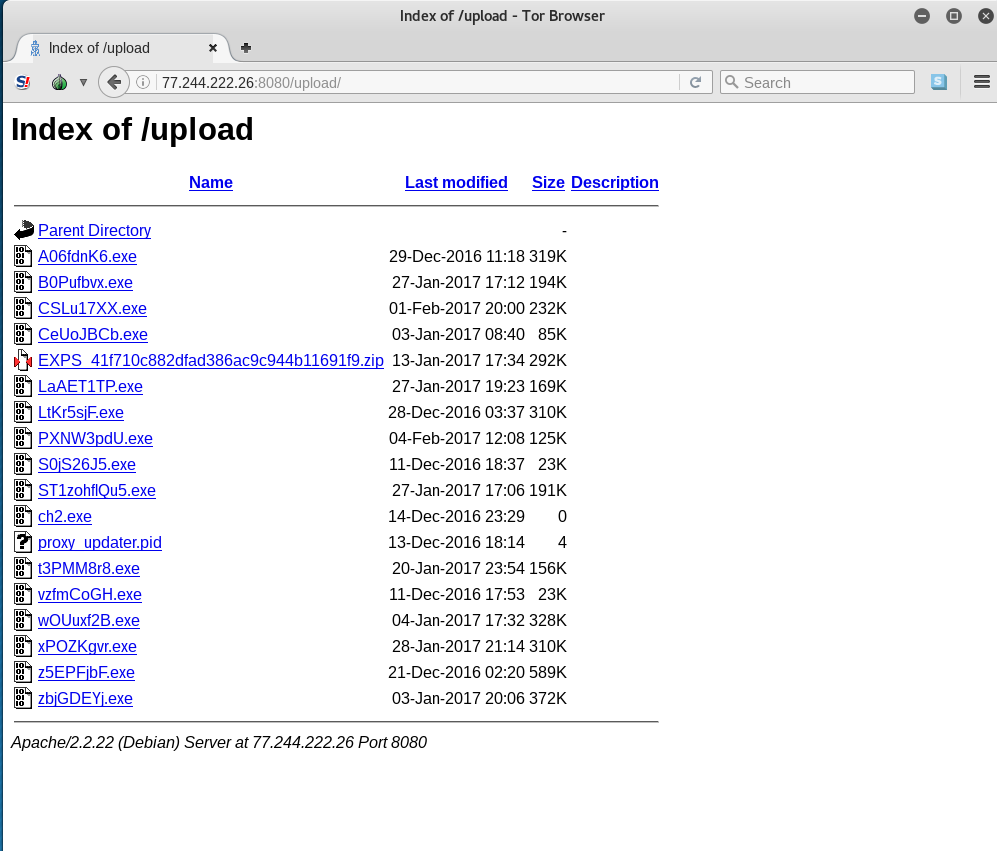 resultados
pax0r.com
Oneliners, malware & Security Onion
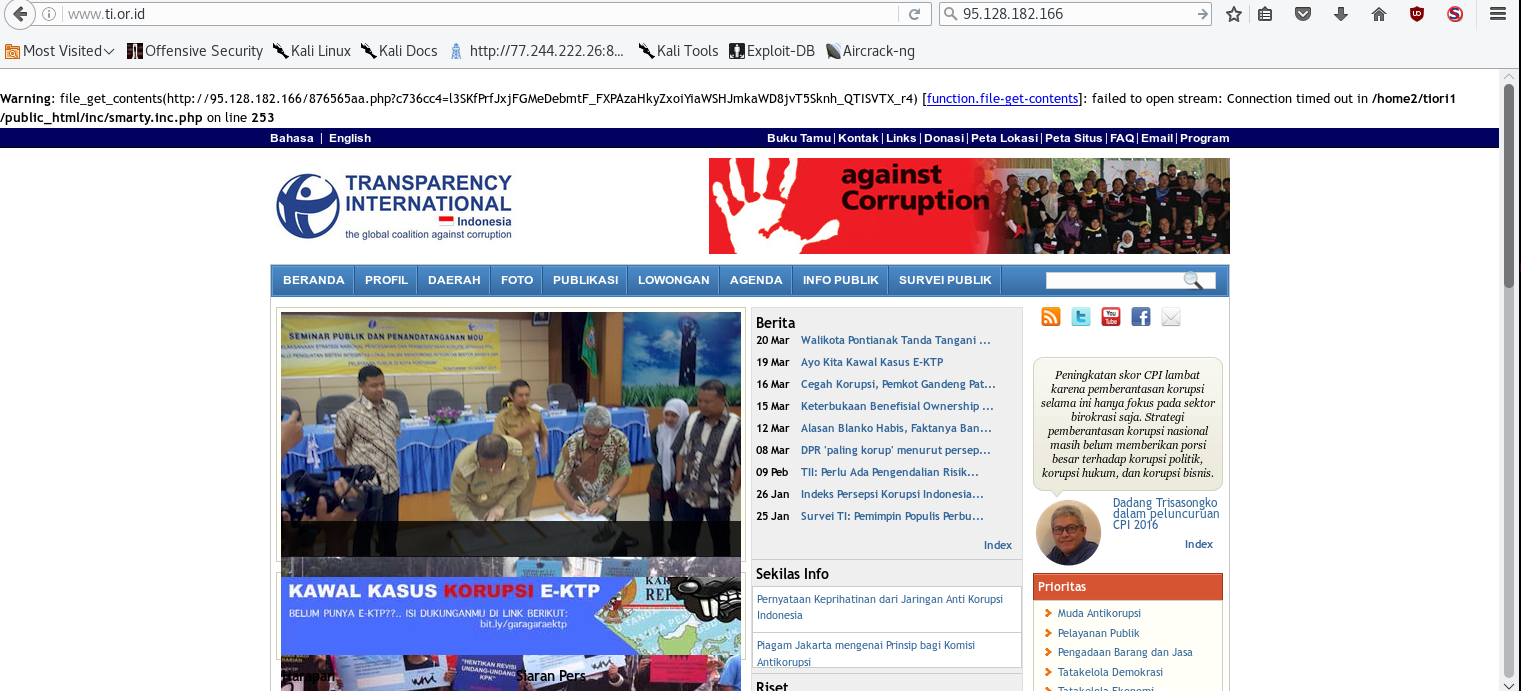 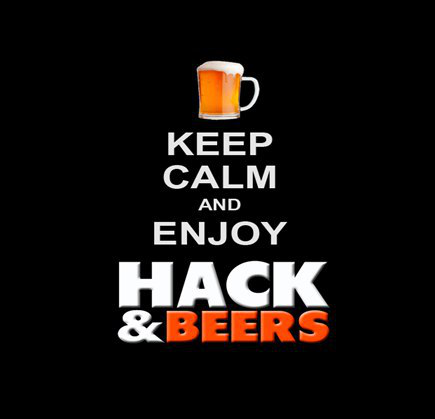 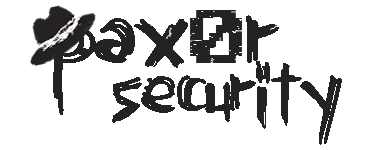 Intro
pax0r.com
Oneliners, malware & Security Onion
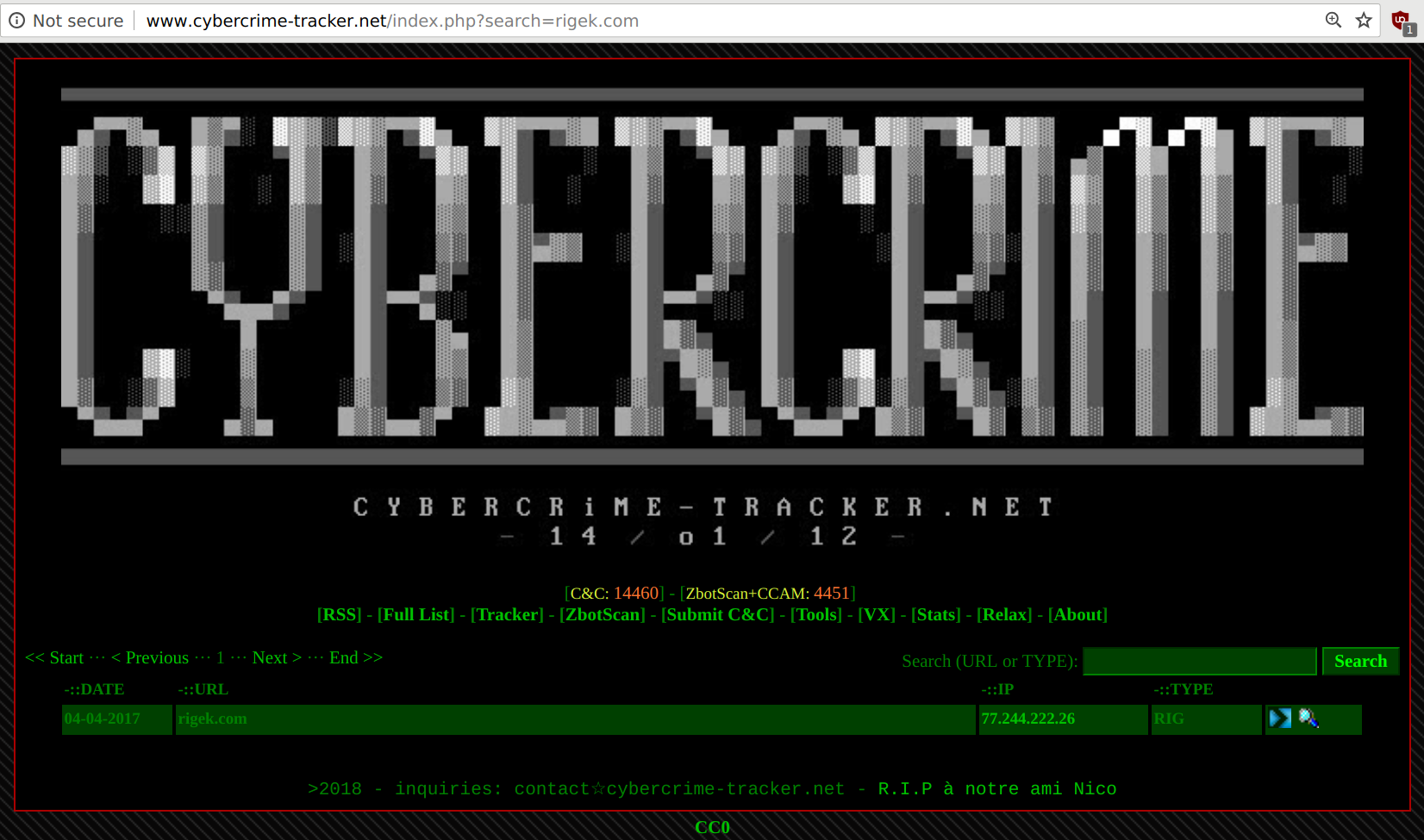 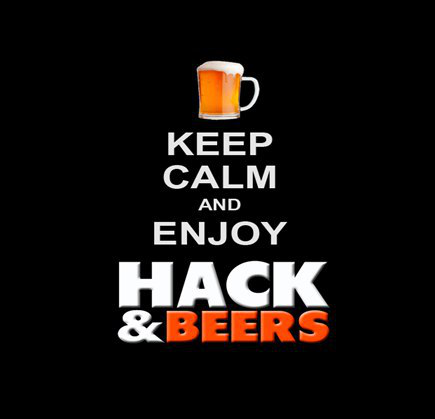 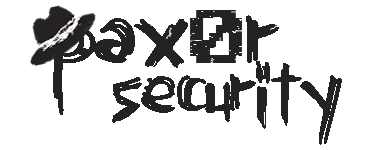 Intro
pax0r.com
Oneliners, malware & Security Onion
ES RENTABLE COMETER ESTOS DELITOS:
MUCHA GANANCIA Y POCA INVERSIÓN.
RIESGO BAJO
MILES DE SERVIDORES SIN SEGURIDAD
USAR WINDOWS PARA NAVEGAR Y ABRIR SPAM Y CON INTERNET EXPLORER Y FLASH = RANSOMWARE.
RASPBERRY PI-HOLE O BLOQUEADORES DE PUBLICIDAD.
Umatrix, Ublock.
PRIVACY BADGER
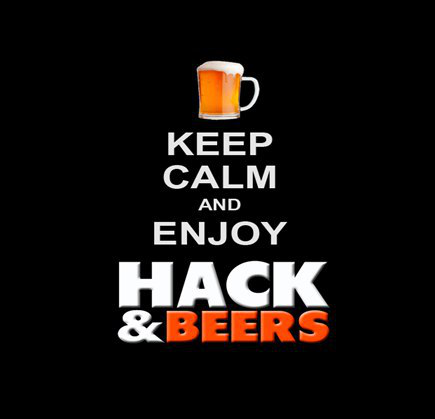 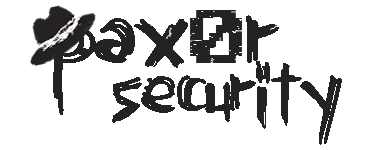 Conclusiones
pax0r.com
Oneliners, malware & Security Onion
twitter
@nao_sec
Malware-Traffic-Analysis.net
www.kahusecurity.com
malware.dontneedcoffee.com
malwarebreakdown.com
www.broadanalysis.com 
zerophagemalware.com
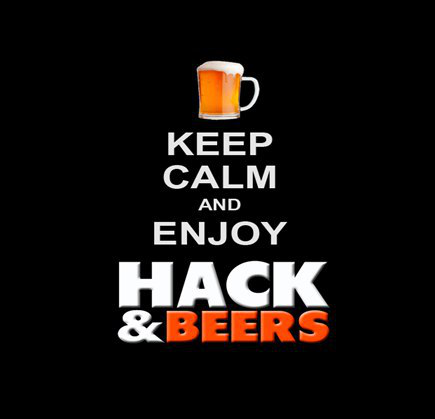 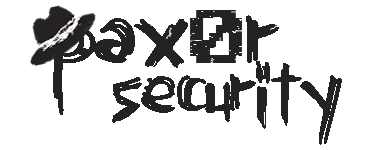 Referencias
pax0r.com
Oneliners, malware & Security Onion
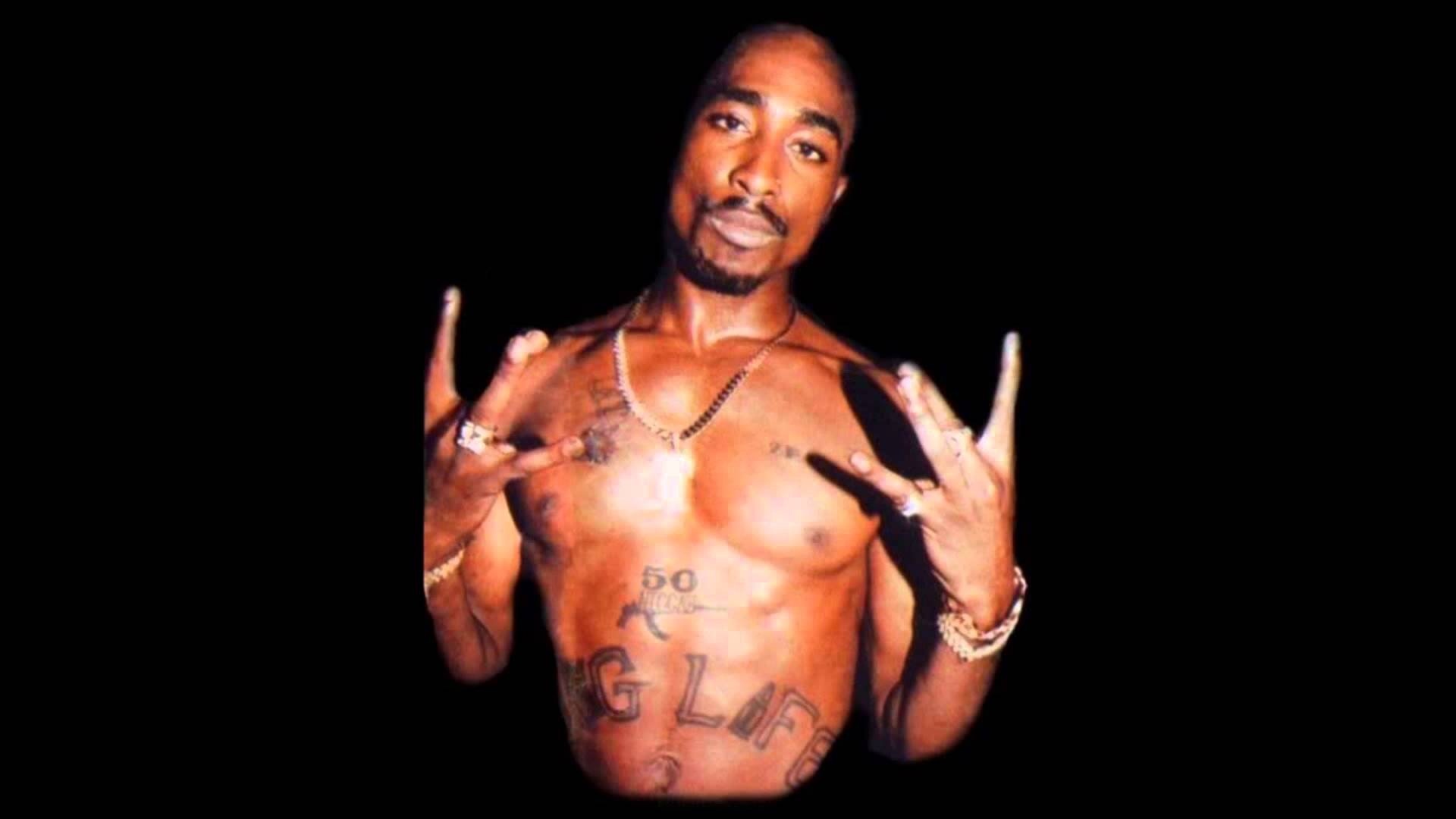 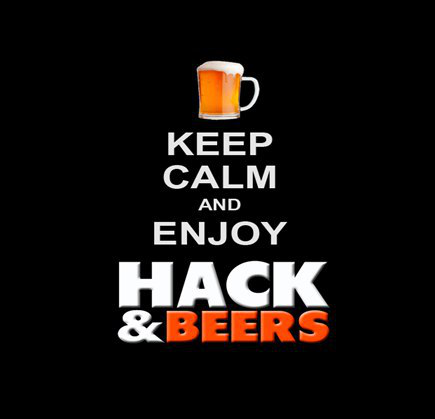 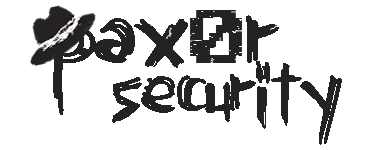 ¿Preguntas?
pax0r.com